СТЕМ-технологии как инструмент формирования математической грамотности обучающихся интенсива «Эффективная начальная школа Подмосковья: лучшие практики»
Мухина Ирина Анатольевна, учитель начальных классов 
МБОУ «Центр образования №8», Богородский городской округ
Цель:
Формирование математической грамотности с использованием СТЕМ оборудования в начальной школе.

Задачи:
Развитие мыслительных навыков обучающихся, необходимых не только в учебе, но и в дальнейшей жизни.
Формирование пространственного мышления.
Обучение математическому анализу.
Математическая грамотность с использованием СТЕМ-технологии
Преемственность дошкольного отделения и начальной школы с использованием СТЕМ-оборудования
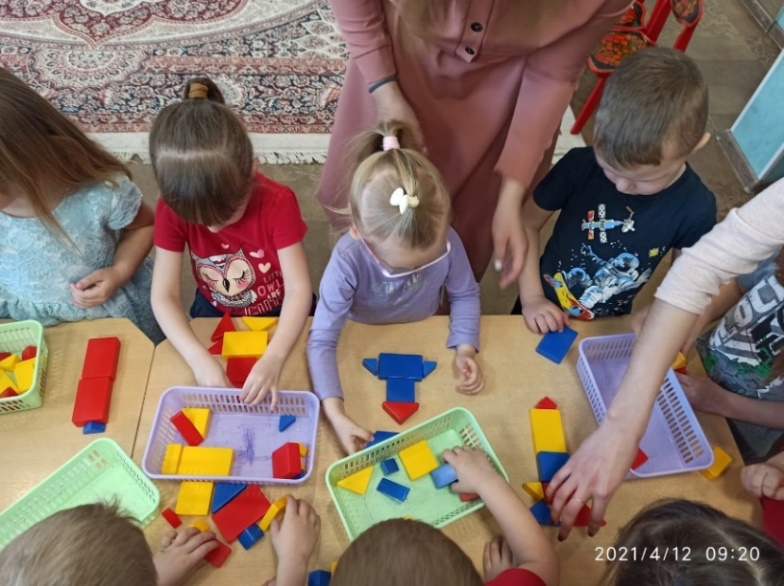 Студия конструирования и моделирования
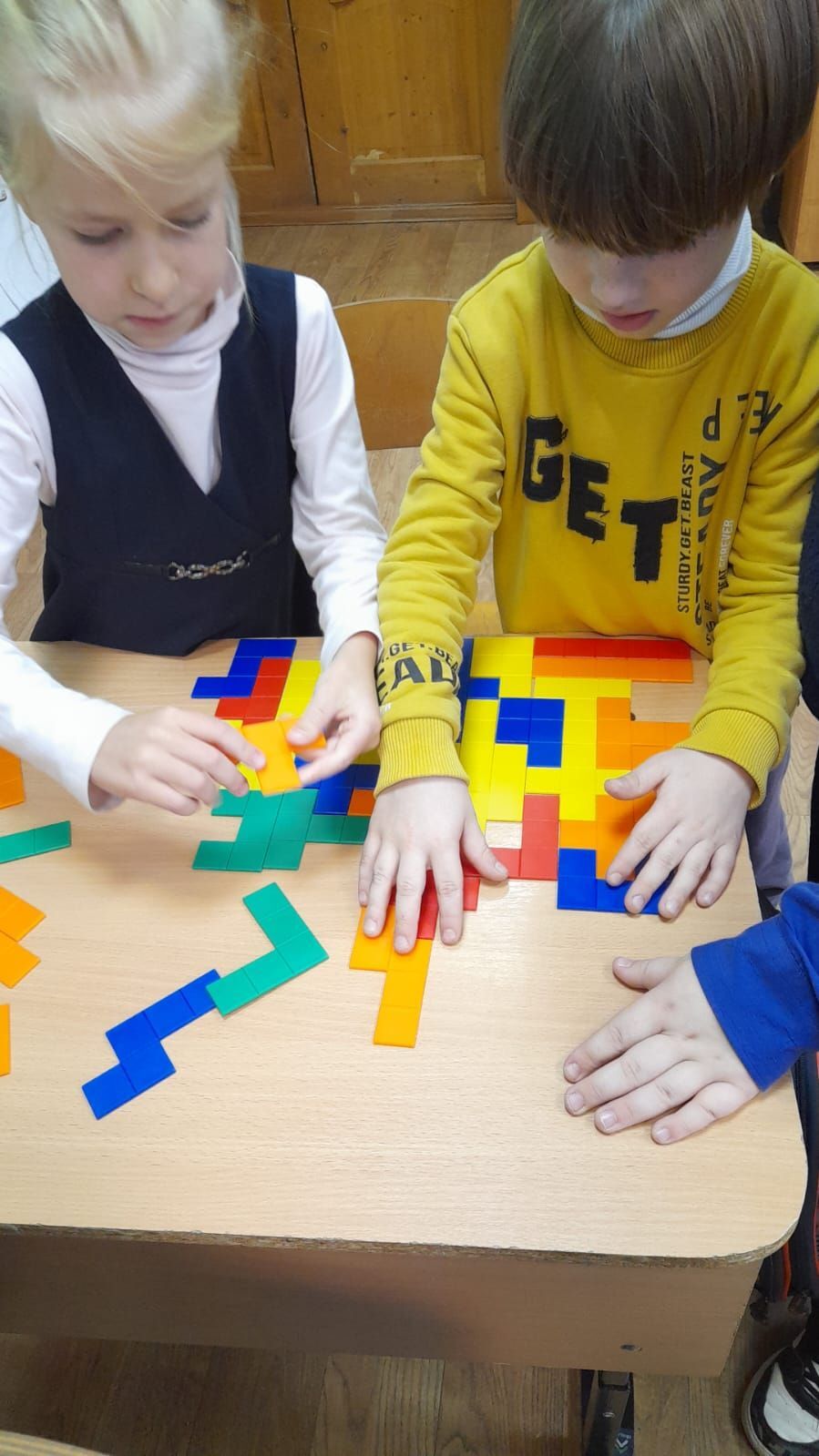 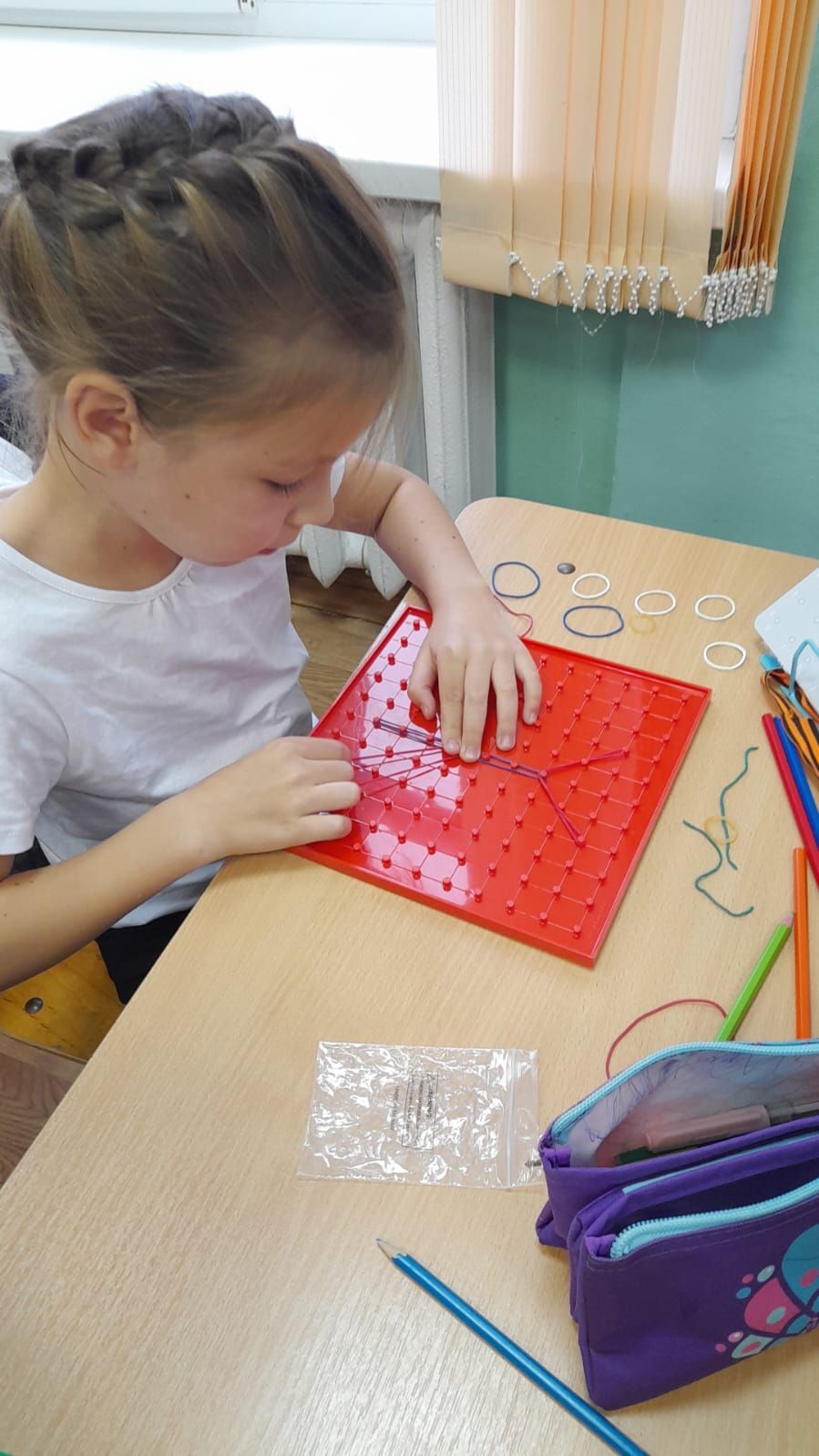 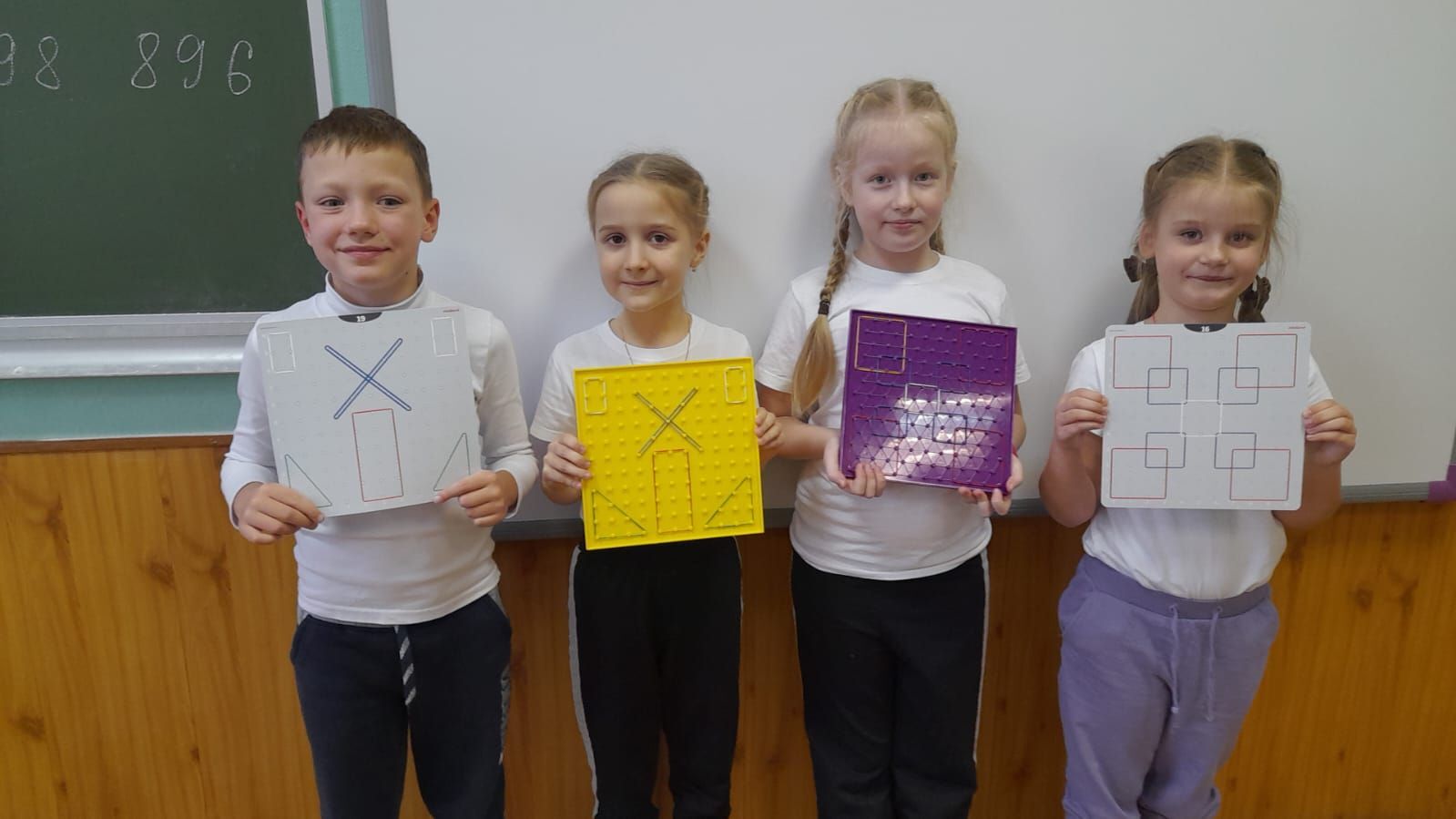 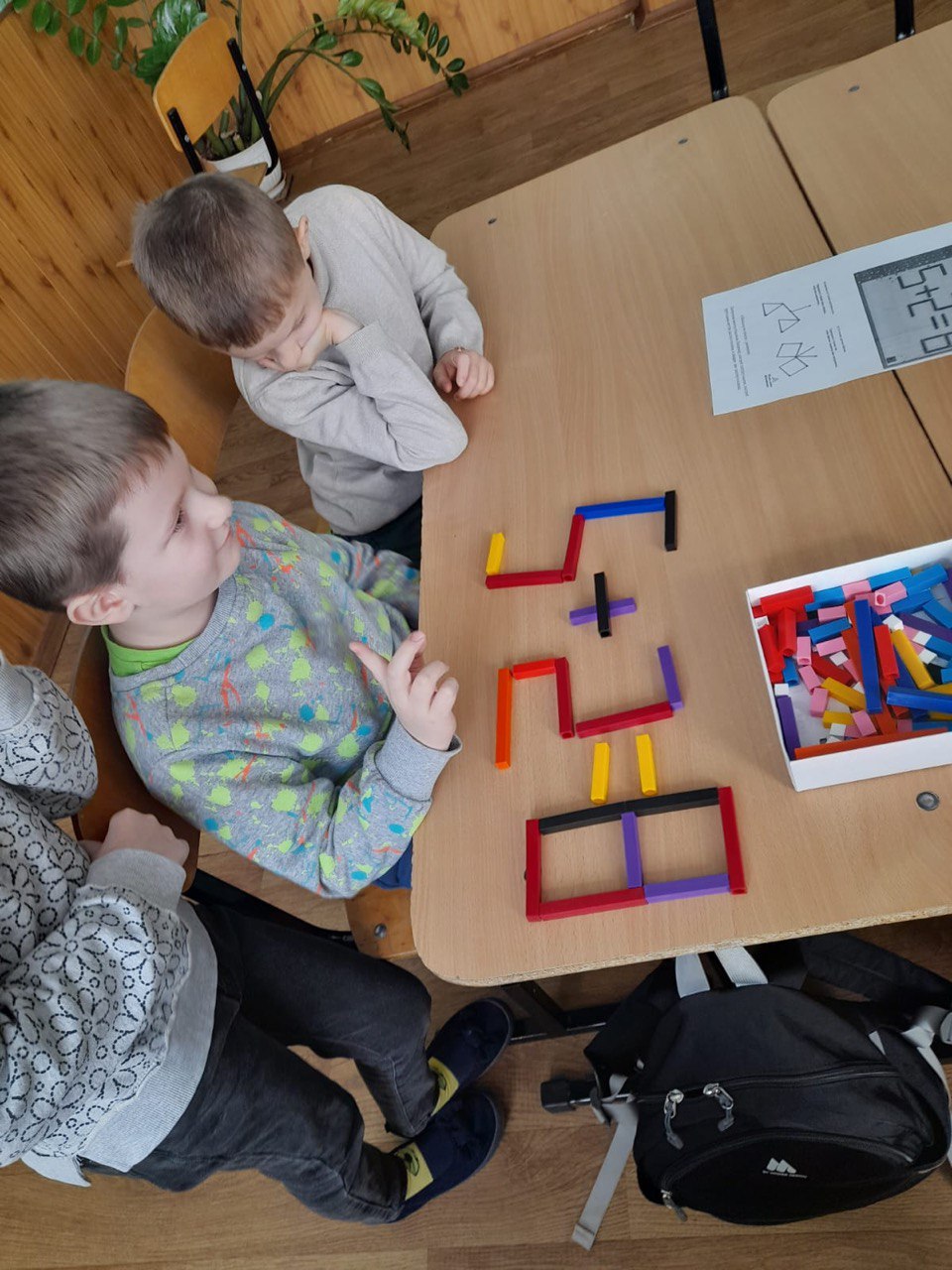 Применение Блоков Дьенеша
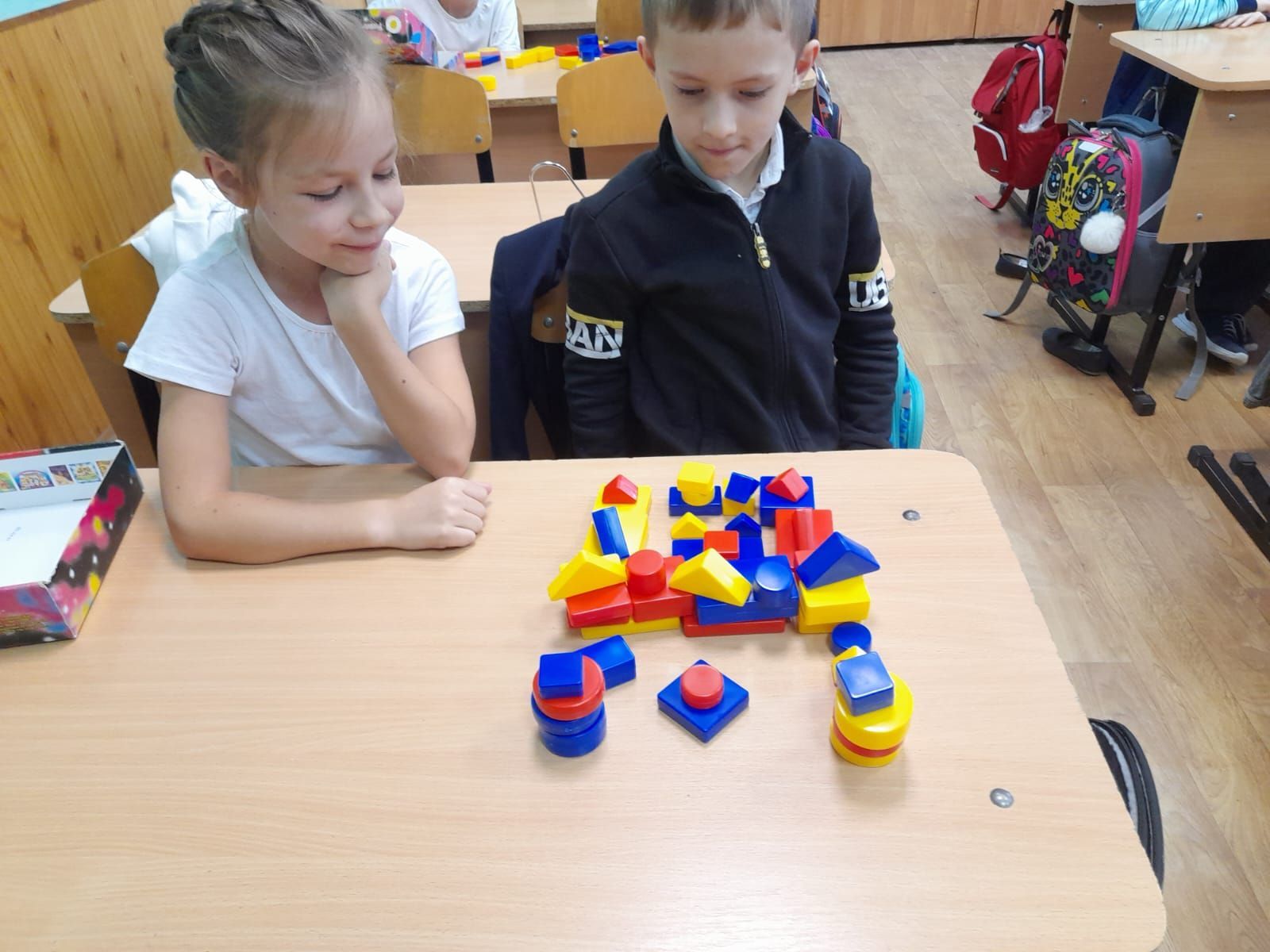 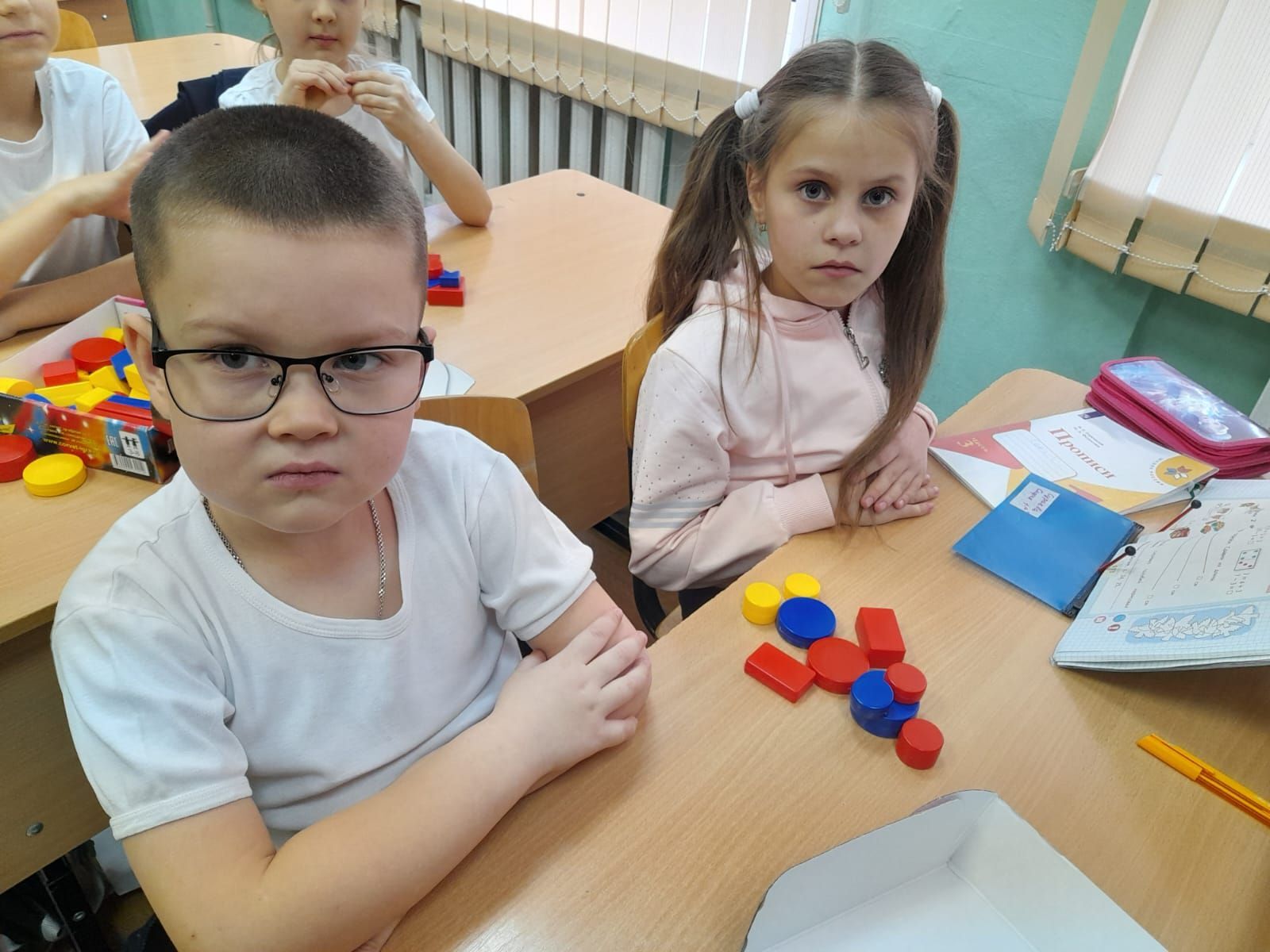 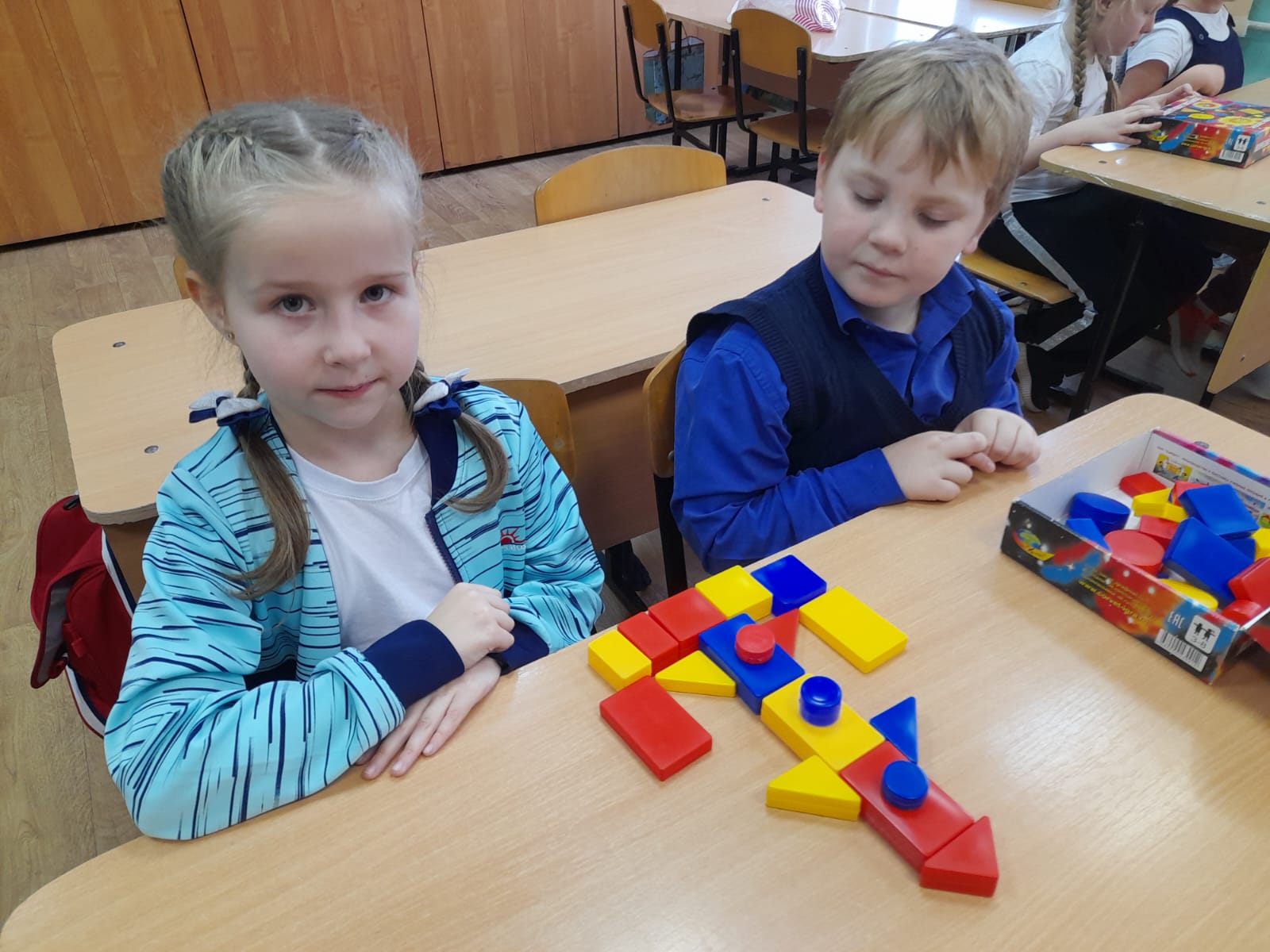 Курс С. И. Волковой 
«Математика и конструирование» дополненный СТЕМ оборудованием
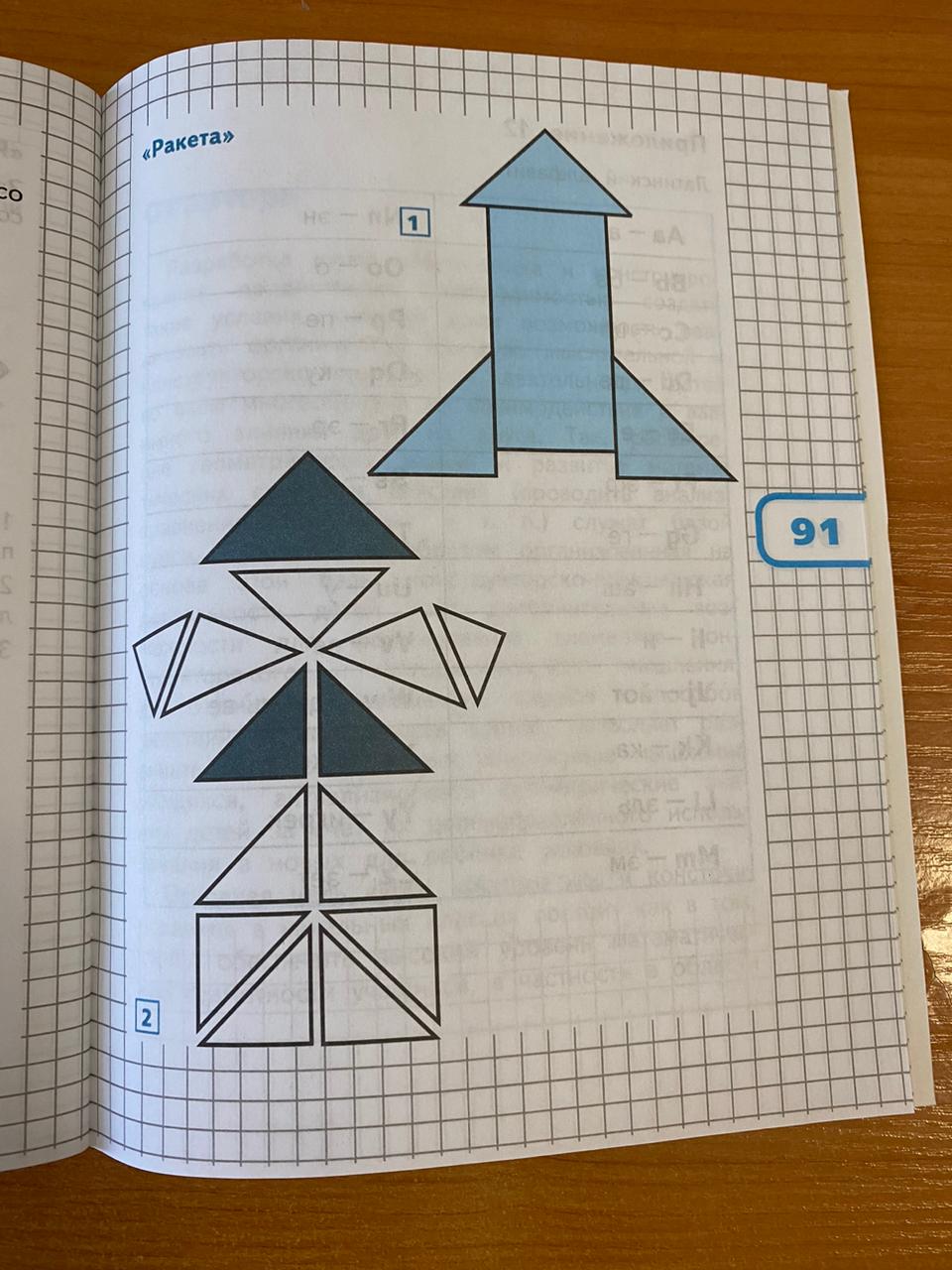 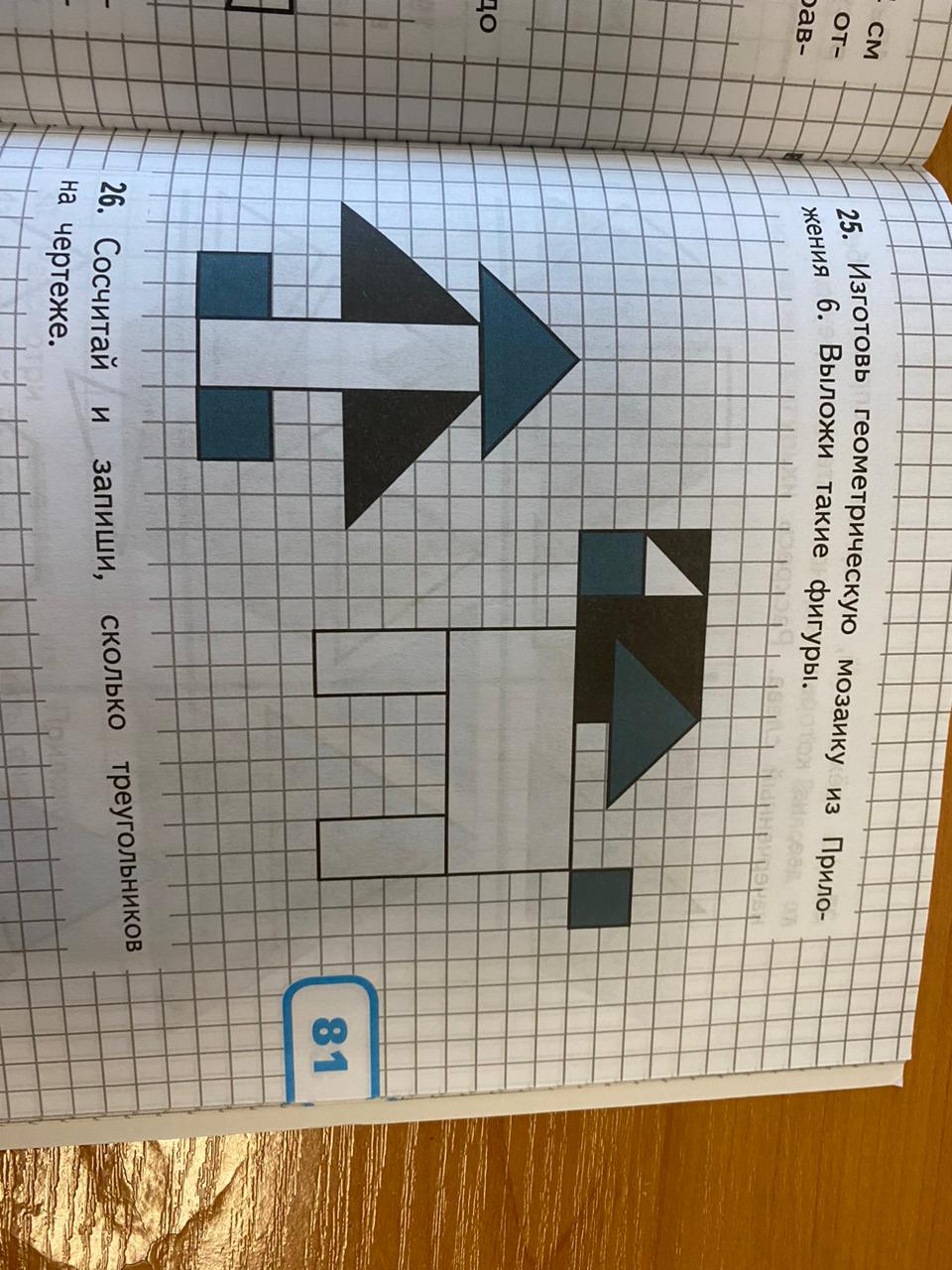 Закрепление навыка устного счета. 
Игра в «Бинго»
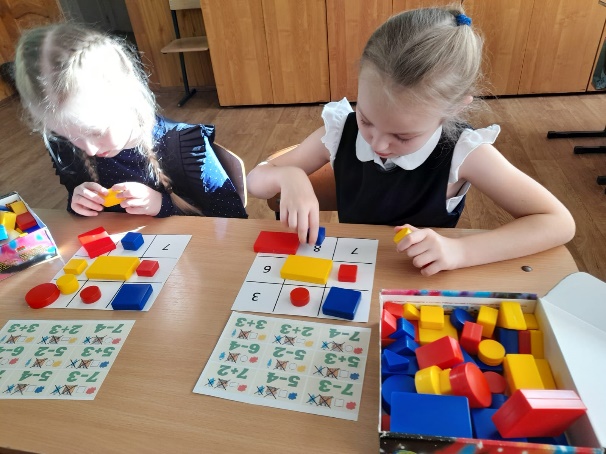 Спасибо!
Контакты: Мухина Ирина Анатольевна
irinav2609@mail.ru